Elektronické zpracování archiválií a pořádací program ELZA
Mgr. Michaela Zemánková
Státní okresní archiv Vyškov
Inventář dle ZP 1958 – úvodní strana, úvod
Inventář dle ZP 1958 – úvod
Nadpis
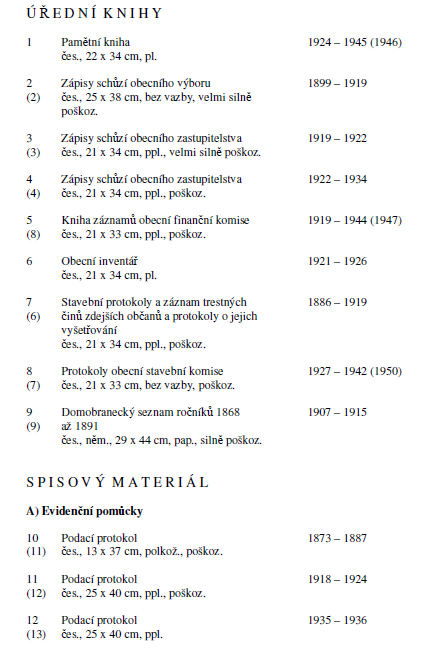 Obsah inventární jednotky
Inventární číslo
Datace inventární jednotky
Nadpisy
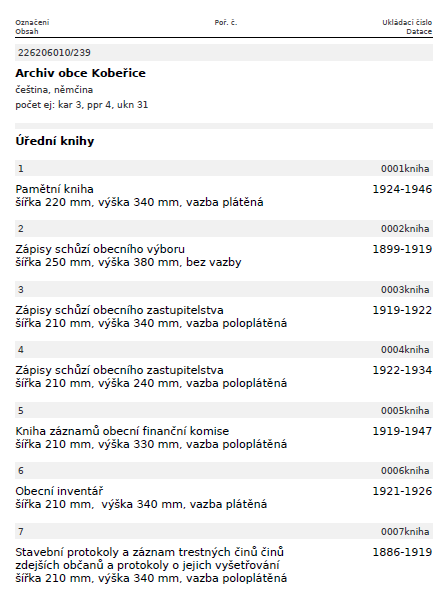 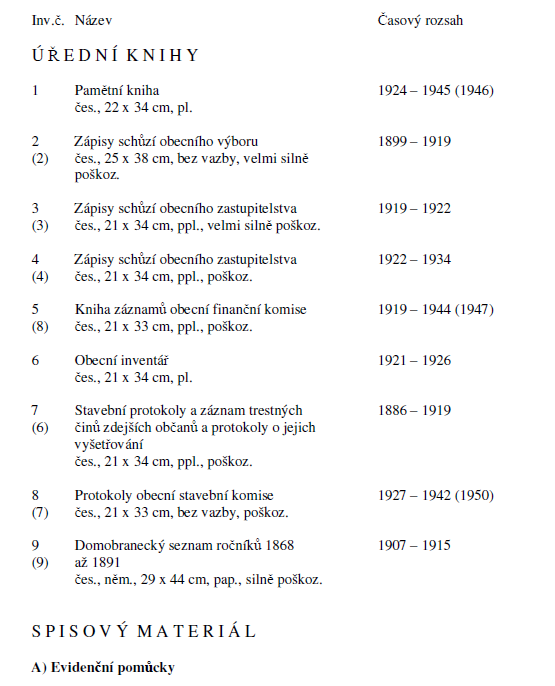 Inventář dle ZP 1958 – WORD/ELZA
Inventář dle ZP 2015 – úvod, kapitola 1
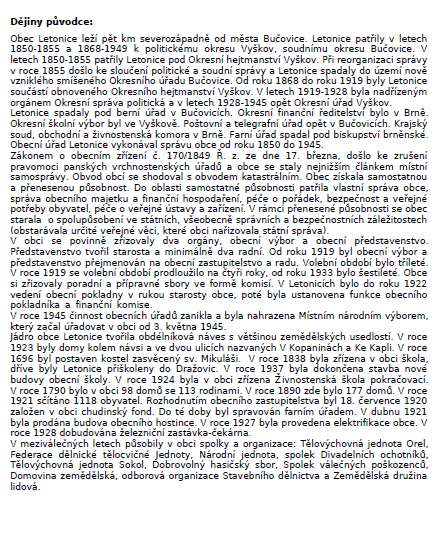 Inventář dle ZP 2015 – úvod, kapitoly 2 až 5
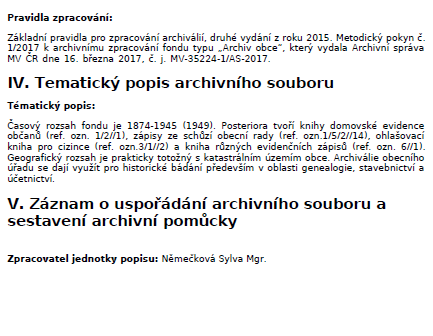 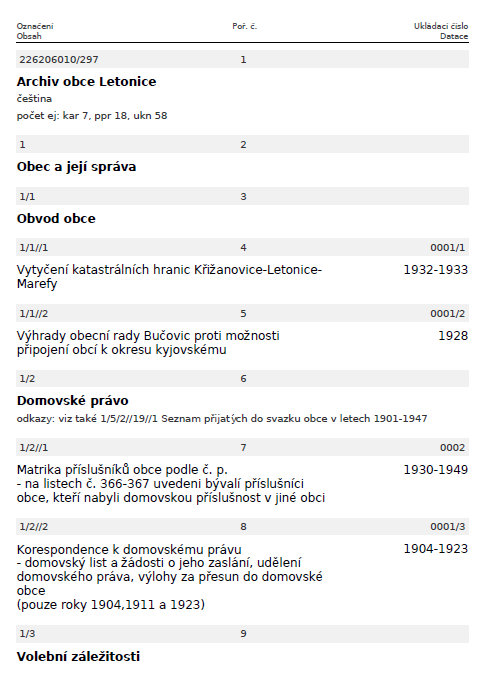 Úrovně
Prvky popisu
Referenční označení
Série
Pořadové číslo
Ukládací jednotka
Složka
Jednotlivost
Obsah
Datace
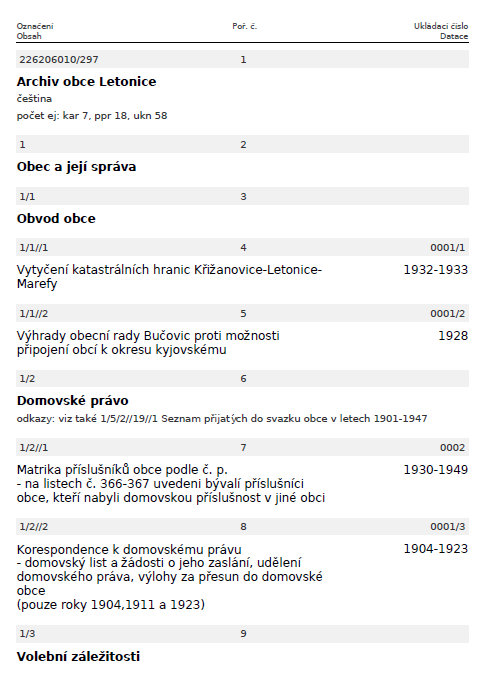 Jednotka popisu na úrovni archivní soubor:
- referenční ozn.
- pořadové číslo
- obsah/název
- jazyk
- počty EJ
Jednotka popisu na úrovni série:
- referenční ozn.
- pořadové číslo
- obsah/název
Jednotky popisu na úrovni jednotlivost a složka:
- referenční ozn.
- pořadové číslo
- ukládací jednotka
- obsah/název
- datace
ZP 1958/ZP 2015
Stará Základní pravidla

3 Vědecká, odborná a literární činnost

3.1 Vědecké práce 
15  Příspěvek „Z dějin Hané“ – koncept	1930/1946
16  Příspěvek „Marchanice“ – koncept  	1930/1946
17  Příspěvek „Vyškovské památky“ – strojopis 1930/1946

3.2 Přednášky, projevy, proslovy, řeči, referáty
Opisy přednášek a článků vypracované 	1925–1942
      Janem Kupkou

3.3 Sebraný národopisný a archivní materiál
19  Lidové pověry na Vyškovsku	1930/1946
20  Zápisy písní		1930/1946

3.4 Pomocný studijní a přípravný materiál
Téma Jan Jiskra z Brandýsa – výpisky, 	1940
      poznámky, literatura
Nová Základní pravidla

3    Vědecká, odborná a literární činnost

3/1      Vědecké práce
3/1//1  Příspěvek „Z dějin Hané“ – koncept	     1930/1946
3/1//2  Příspěvek „Marchanice“ – koncept  	     1930/1946
3/1//3  Příspěvek „Vyškovské památky“ – strojopis 1930/1946

3/2       Přednášky, projevy, proslovy, řeči, referáty
3/2//1 Opisy přednášek a článků vypracované   1925–1942
             Janem Kupkou

3/3        Sebraný národopisný a archivní materiál
3/3//1    Lidové pověry na Vyškovsku	       1930/1946
3/3//2    Zápisy písní		       1930/1946

3/4       Pomocný studijní a přípravný materiál
3/4//1   Téma Jan Jiskra z Brandýsa – výpisky,    1940
               poznámky, literatura
Původce dle ZP 2015
ZP 1958: 
kapitola 1 úvodu inventáře

jeden archivní soubor = jeden původce

nestrukturovaný zápis
dějiny původce
často vědecká studie o dějinách původce

každá archivní pomůcka má svůj popis původce
ZP 2015: 
kapitola 1 úvodu inventáře
jeden archivní soubor = všichni původci vztahující se k danému archivnímu souboru
archivní fond typu Archiv obce: dříve jeden původce obec, nyní více možností podle obsahu a rozsahu archiválií (obec, obecní úřad, místní národní výbor)
strukturovaný zápis
dějiny původce jen jedním z prvků popisu
napojení popisu původce na více archivních souborů